Птицы водоемов, расположенных в окрестностях д. Бенцы
Выполнили:
Куренкова Анна,
Корнева Софья.

Руководитель: Левый Семён Васильевич
Цель работы:
Определить видовой состав и численность водоплавающих и околоводных видов птиц, обитающих на озерах в окрестностях д. Бенцы Западнодвинского района Тверской области.
Задачи:
Провести полевые наблюдения за водоплавающими и околоводными видами птиц озер Бенцы, Савинское и Нерето.
Определить видовой состав и численность выявленных видов птиц.
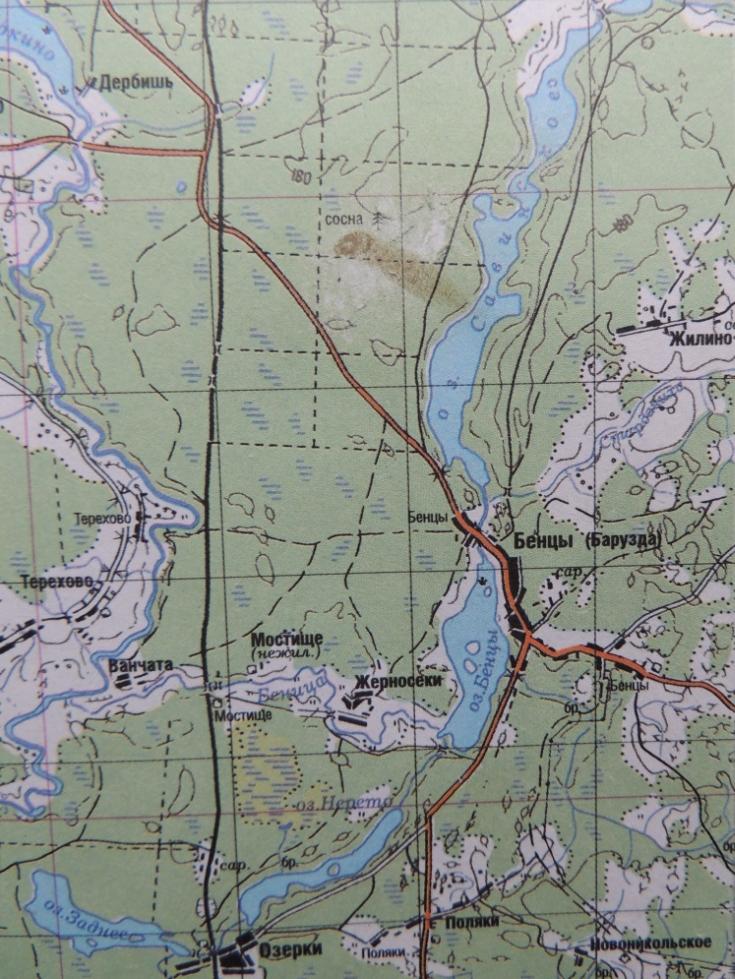 Место проведения исследований
Оз. Савинское
Оз. Бенцы
Оз. Нерето
Методика исследований
Применялся точечный метод учета
Оборудование и материалы:
Зрительная труба
Бинокли
Фотоаппараты
Определители птиц
Результаты
В ходе проведения исследовательской работы  за 4 дня было проведено 14 точечных учетов  водоплавающих и околоводных птиц на трех озерах (Савинское 3 учета, Нерето 2 учета, Бенцы 9 учетов). 
Результаты наблюдений представлены в нашей презентации.
Оз. Савинское
Оз. Савинское
- Места проведения учетов
Чомга
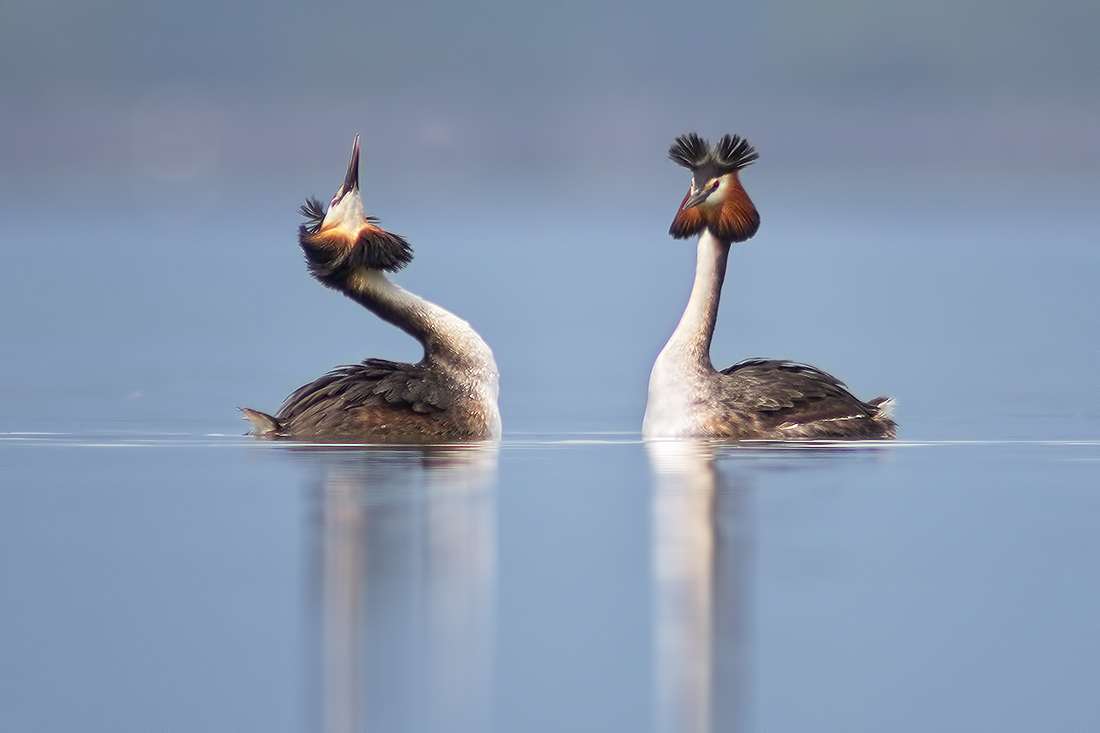 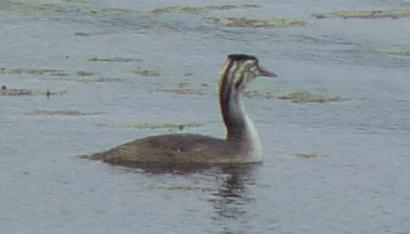 Малочисленный вид. Всего отмечено 6 особей в южной части.
Серая цапля
На озере Савинском наблюдалось 4 особи серой цапли.
Оз. Бенцы
Оз. Бенцы
- Места проведения учетов
Чомга, или большая поганка
На озере Бенцы чомга гнездящийся вид. Отмечено  4 пары этого вида.
Озёрная чайка
Чайки в количестве 1-5 особей наблюдались ежедневно. Птицы кормились или просто  летали.
Лебедь-шипун
Гнездящийся вид. Нами отмечена одна пара с выводок из четырех птенцов.
Чёрный коршун
Наблюдался ежедневно. Одновременно отмечено 7 особей. Птицы охотились на всех частях озера.
Скопа
Одна охотящаяся птица отмечена 21 августа в центральной части.
Болотный лунь
Самец болотного луня отмечен дважды, летящим у здания школы.
Серая цапля
Цапли наблюдались ежедневно в количестве до 4 особей одновременно.
Бекас
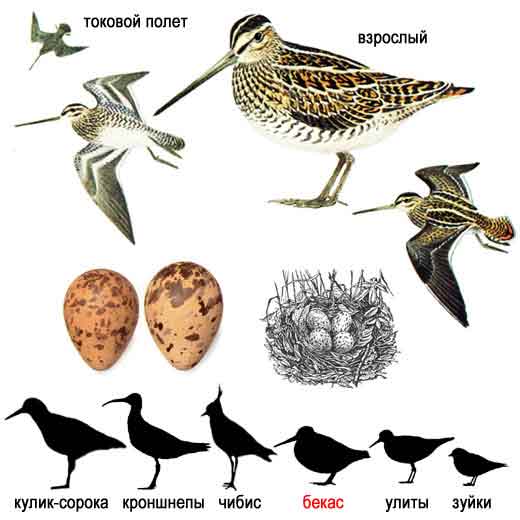 Кулики отмечены дважды в сумерках по голосу.
Кряква
Обычный вид уток. Численность по нашим оценкам составляет около 50 особей.
Гоголь обыкновенный
Наблюдались нами ежедневно. На озере их численность составляет 15 птиц.
Чирок-свистунок
На озере Бенцы отмечено 15 чирков в южной части.
Оз. Нерето
Оз. Нерето
- Место проведения учетов
Сизая чайка
Одиночная чайка отмечена летящей над озером в западном направлении.
Выводы
В ходе нашей работы выявлено 5 видов водоплавающих птиц (кряква, чомга, чирок-свистунок, гоголь обыкновенный, лебедь-шипун) и 7 околоводных видов (черный коршун, скопа, болотный лунь, бекас, серая цапля, озерная чайка, сизая чайка).
Наибольшее видовое разнообразие и обилие птиц отмечено на озере Бенцы (11 видов).
Самые редкие виды – бекас, скопа, болотный лунь и сизая чайка. Остальные виды встречаются регулярно.